Transmitted by the IWG on DETA				Informal Document WP.29-188-18							188th WP.29, 14-16 November 2022							Agenda item 4.5							(document DETA-45-06e rev1)
Report to 188th WP.29 sessionfromthe 45th IWG on DETA meeting
DETA: The secure internet database for exchanging approval documentation between the Contracting Parties of the 1958 Agreement, as required to be established by the UNECE, according to Revision 3 of this Agreement.
1
DETA - State of play
Facts and figures:
35 Contracting Parties have notified their DETA Focal Point
App. 31.400 approvals uploaded  (+10.000) by 15 TAA
App. 5690 manufacturers are uploaded and could be selected by TAA
14 manufacturers have access to DETA (only to their own approvals)(manufacturer’s access is to be requested via their approval authority and to be forwarded to the DETA Administrator)
2
DETA - State of play – Developments
Contracting and implementation Unique Identifier  contract for financial participation of industry is ready for signature but waiting for final decision on UI specifiations	
Mass Upload Functionality  implemented in DETA(3 TAAs currently working on implementation within their organization)
Q & A catalogue on the UI first draft issued at IWG on DETA, doc. DETA-45-04e rev1
3
DETA - State of play – Extension of scope
Extension of scope DETA following WP.29/AC.2 assignment
Access in the course of PTI (1997 Agreement)
 IWG will identify the needs of PTI Organizations
       IWG on DETA liaised with IWG on PTI
        Information from IWG on PTI outstanding
4
DETA - Proposal – Unique Identifer
UI marking by default applies to all UN Regulations under the 1958 Agreement unless individual UN Regulations specify otherwise, for approvals stored in DETA, but for the sake of uniform application the GRs have to define for:
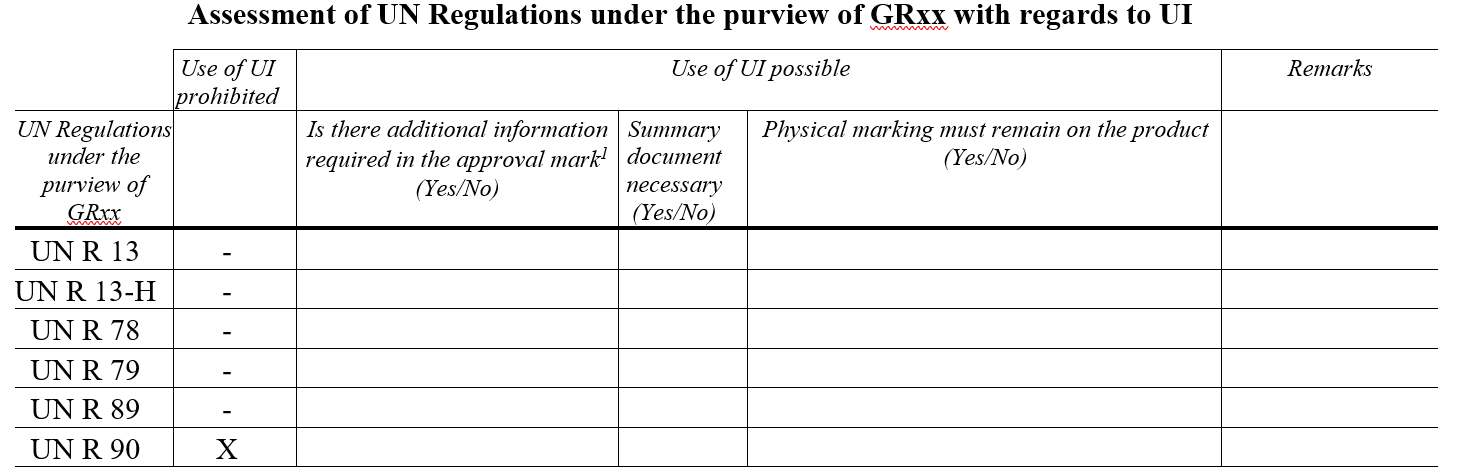 5
DETA - Questions to WP.29
WP.29 is invited to consider the position of IWG:
That Contracting Parties may allow Technical Services to access DETA in case these Technical Services are performing an authoritative task under governmental control while other Technical Services being commercial economic operators, shall not be allowed access.
6
DETA - Questions to WP.29
WP.29 is invited to consider:
To invite all Contracting Parties to start the preparations within their organizations to implement the automated upload to DETA of all UNECE approvals they issue.
To authorize the IWG on DETA to circulate informal document WP.29-188-?? to WP.29 subsidiary bodies.
7